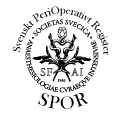 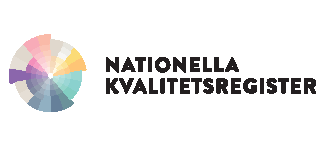 Mappning mellan SPOR och Nationellt fackspråk
Stockholm, den 24 oktober 2014
Vilka är vi?
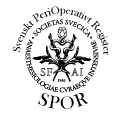 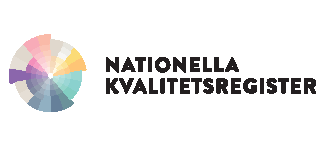 Gunilla Siltberg Lindqvist, Informatiksamordnare, Landstinget Gävleborg, gunilla.siltberg.lindqvist@lg.se

Amra Halilovic, Informatikstrateg, Landstinget Dalarna, amra.halilovic@ltdalarna.se
Gunilla Siltberg Lindqvist och Amra Halilovic
2
IDAG:
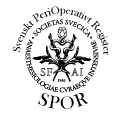 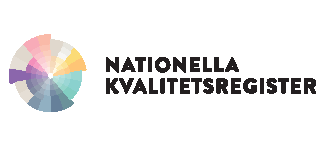 Uppdrag
Tillvägagångssätt 
Några exempel
Gunilla Siltberg Lindqvist och Amra Halilovic
3
UPPDRAG
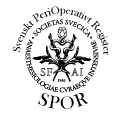 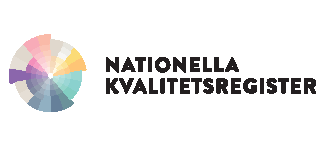 Uppdragsgivare: SKL (Nationella Programmet för Datainsamling)

Programmets syfte: Att främja förenklad datainsamling till kvalitetsregister och begränsa dubbelregistrering 

Direktiv: följa Nationellt fackspråk
Gunilla Siltberg Lindqvist och Amra Halilovic
4
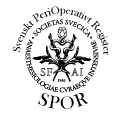 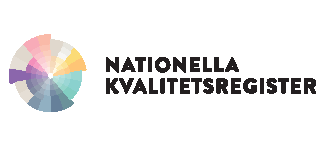 GEMENSAM INFORMATIONSSTURKTUR
Gunilla Siltberg Lindqvist och Amra Halilovic
5
Helheten
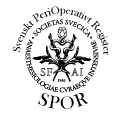 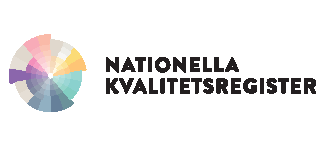 Utifrån:

Vårt uppdrag
Samtal med Gunnar Enlund
Våra yrkeserfarenheter
Landstinget Dalarna - projekt med direkt överföring

”Se över hela registret”
Gunilla Siltberg Lindqvist och Amra Halilovic
6
VÅRT TILLVÄGAGÅNGSSÄTT
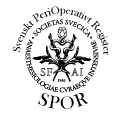 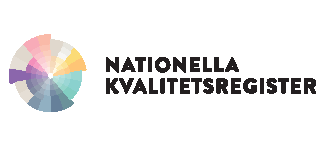 Uppställning av variabellista 
Individuell mappning på varsitt håll
Gemensam genomgång 
Avstämning med SKL och registerhållaren 
Överlämning till registerhållaren
Presentation (idag) 
Överlämning till SKL – för granskning av tredje part
Gunilla Siltberg Lindqvist och Amra Halilovic
7
HUR HAR VI GJORT?
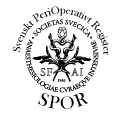 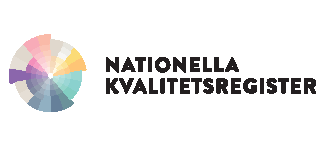 Nationella eller lokala variabler 

Variabler som ej mappas

HSA – Id

”SPOR – kodverk” 

Otydliga begrepp

Variabler som mappas
Gunilla Siltberg Lindqvist och Amra Halilovic
8
[Speaker Notes: Överväga om uppgifterna är av nationellt intresse.]
NATIONELLA ELLER LOKALA VARIABLER
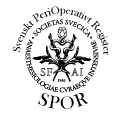 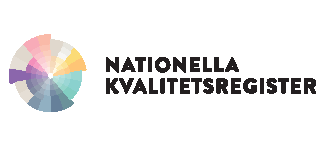 Exempel på lokala variabler: 

Ingreppsgrupp
Utbildning extern
Utbildning intern 
Utbildning post-op 
Bokningsbar utrustning
Gunilla Siltberg Lindqvist och Amra Halilovic
9
[Speaker Notes: Överväga om uppgifterna är av nationellt intresse.]
VARIABLER SOM EJ MAPPAS
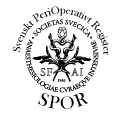 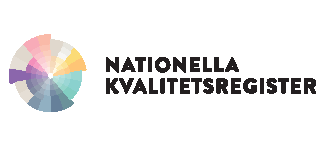 Rubriker:
Patientinformation 
Operationsanmälan

Fritext: 
Information till koordinator
Kommentar ”Samverkan annan klinik”
Gunilla Siltberg Lindqvist och Amra Halilovic
10
[Speaker Notes: Överväga om uppgifterna är av nationellt intresse.]
HSA – Id
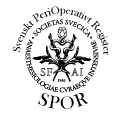 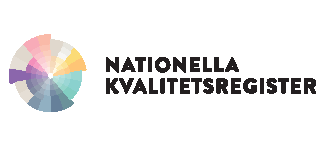 Organisation:
Operationsavdelning
Uppvakningsenhet 

Person 
Anmälande läkare 
Operatör
Gunilla Siltberg Lindqvist och Amra Halilovic
11
[Speaker Notes: Överväga om uppgifterna är av nationellt intresse.]
SPOR - kodverk
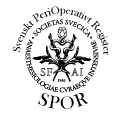 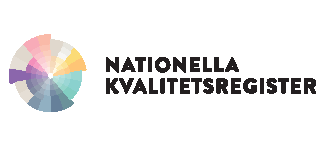 SFAI’s komplikationskoder

SFAI’s komplikationssvårighetsgrad 

SPOR’s strykningsorsaker
Gunilla Siltberg Lindqvist och Amra Halilovic
12
[Speaker Notes: Överväga om uppgifterna är av nationellt intresse.]
OTYDLIGA BEGREPP
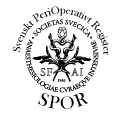 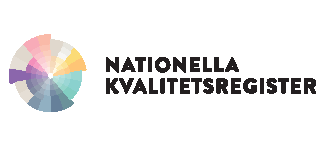 Några exempel:

Tidsåtgång – Planerad tidsåtgång 

Akut – Akut operation 

Anestesi slut - Tid då patienten är tillräckligt stabil för att lämna opsal
Gunilla Siltberg Lindqvist och Amra Halilovic
13
[Speaker Notes: Överväga om uppgifterna är av nationellt intresse.]
VARIABLER SOM MAPPAS
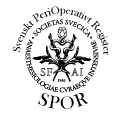 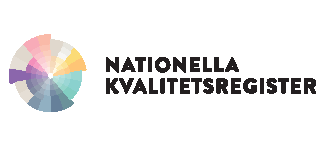 Diagnos: ICD10-SE

Åtgärder: KVÅ 

Övriga: SnomedCT
Gunilla Siltberg Lindqvist och Amra Halilovic
14
[Speaker Notes: Överväga om uppgifterna är av nationellt intresse.]
KVAR ATT GÖRA
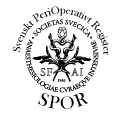 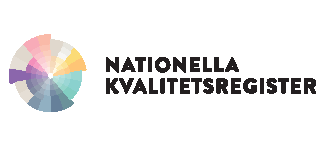 Några parametrar behöver förtydligas innan de kan hanteras.
Gunilla Siltberg Lindqvist och Amra Halilovic
15
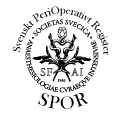 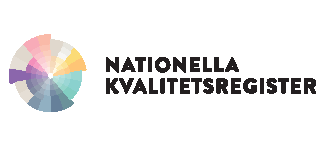 Frågor?
Gunilla Siltberg Lindqvist och Amra Halilovic
16